Aktivni odmori med delom
Tjan kristan
predklon
Začetni položaj:
 Stojimo poravnano.


Izvedba:
 Preklonimo se tako , da nog ne pokrčimo is se z 
 iztegnjenimi rokami dotaknemo tal zadržimo 3 
 sekunde in se spet poravnamo.
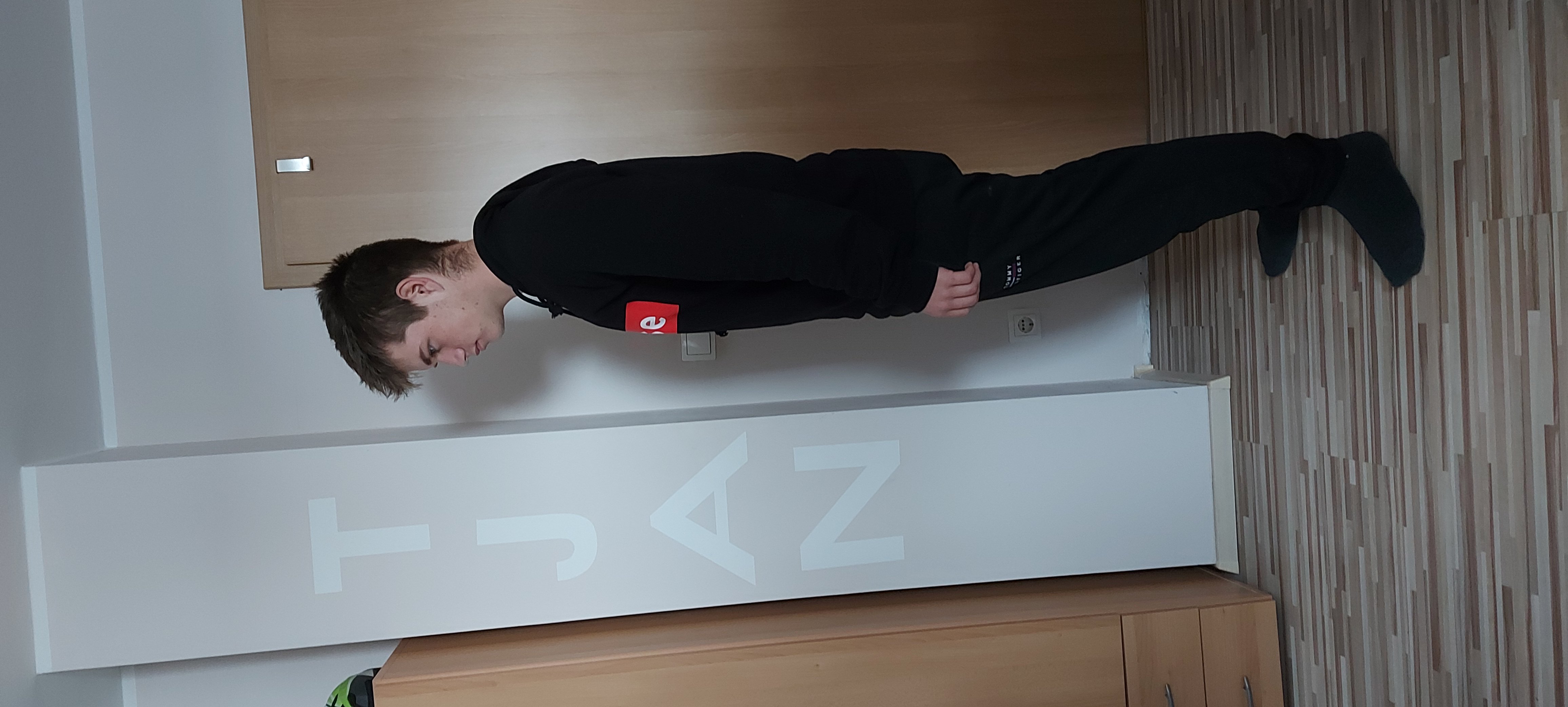 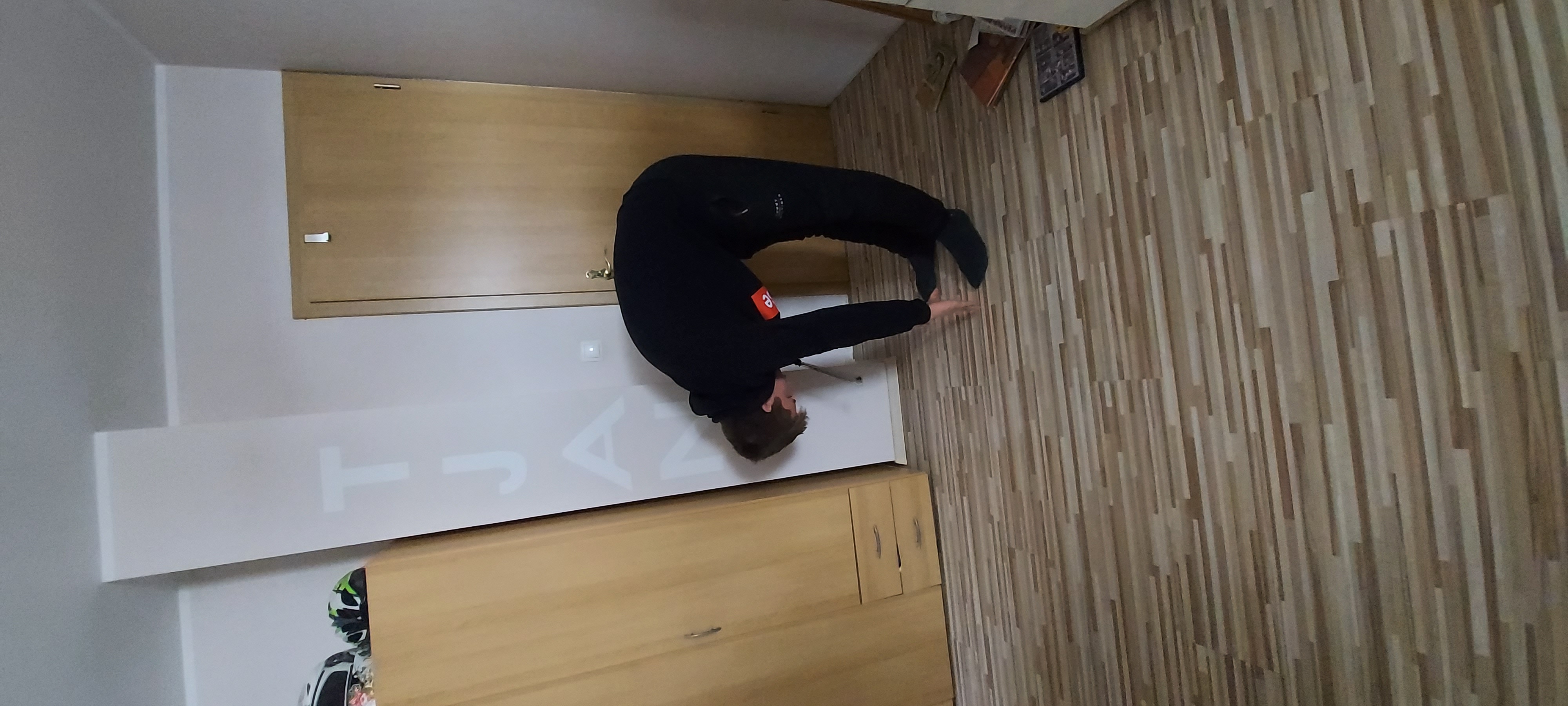 Razgibavanje z boki
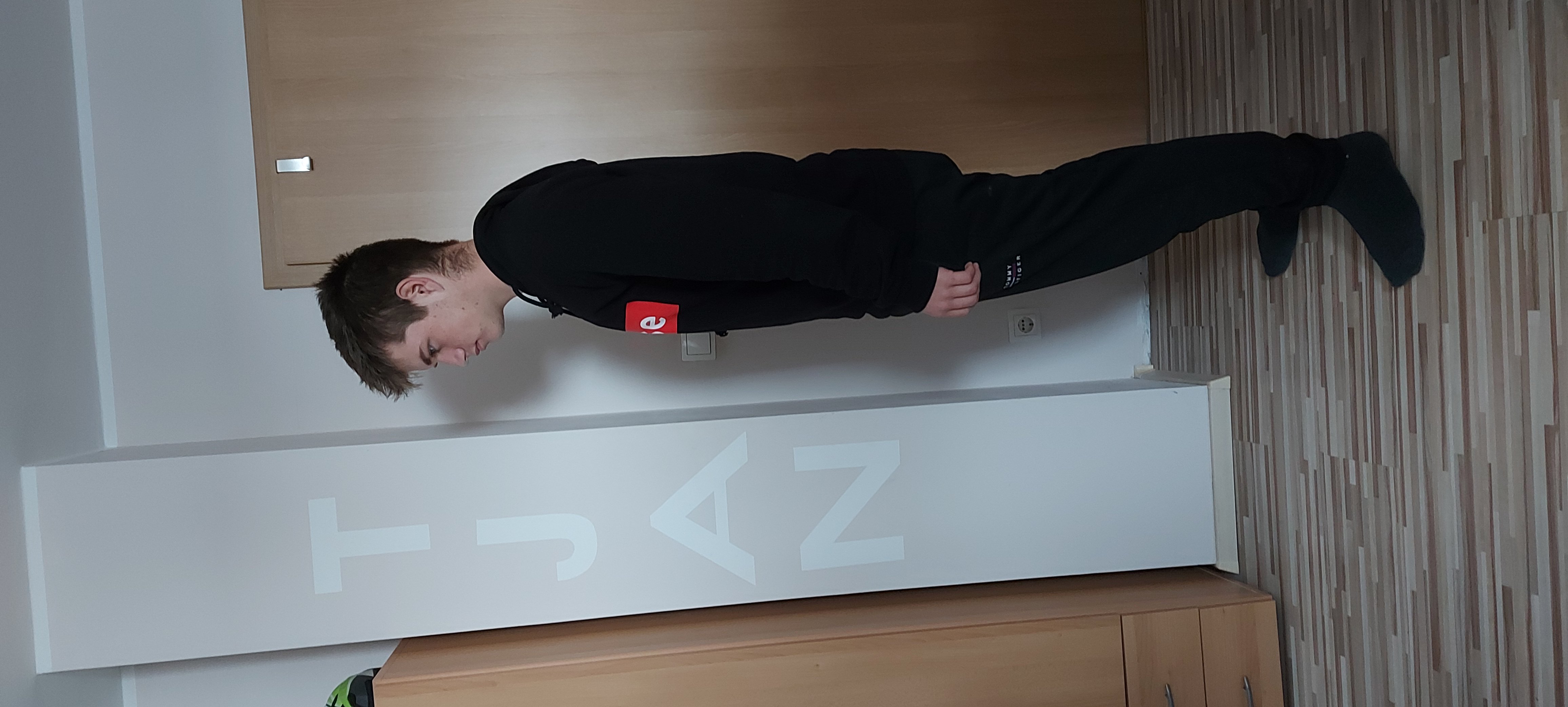 Začetni položaj :
  Stojimo poravnano in roke položimo na boke
Izvedba:
 Z boki krožimo 15 sekund v levo stran , in 15 sekund
  v desno.
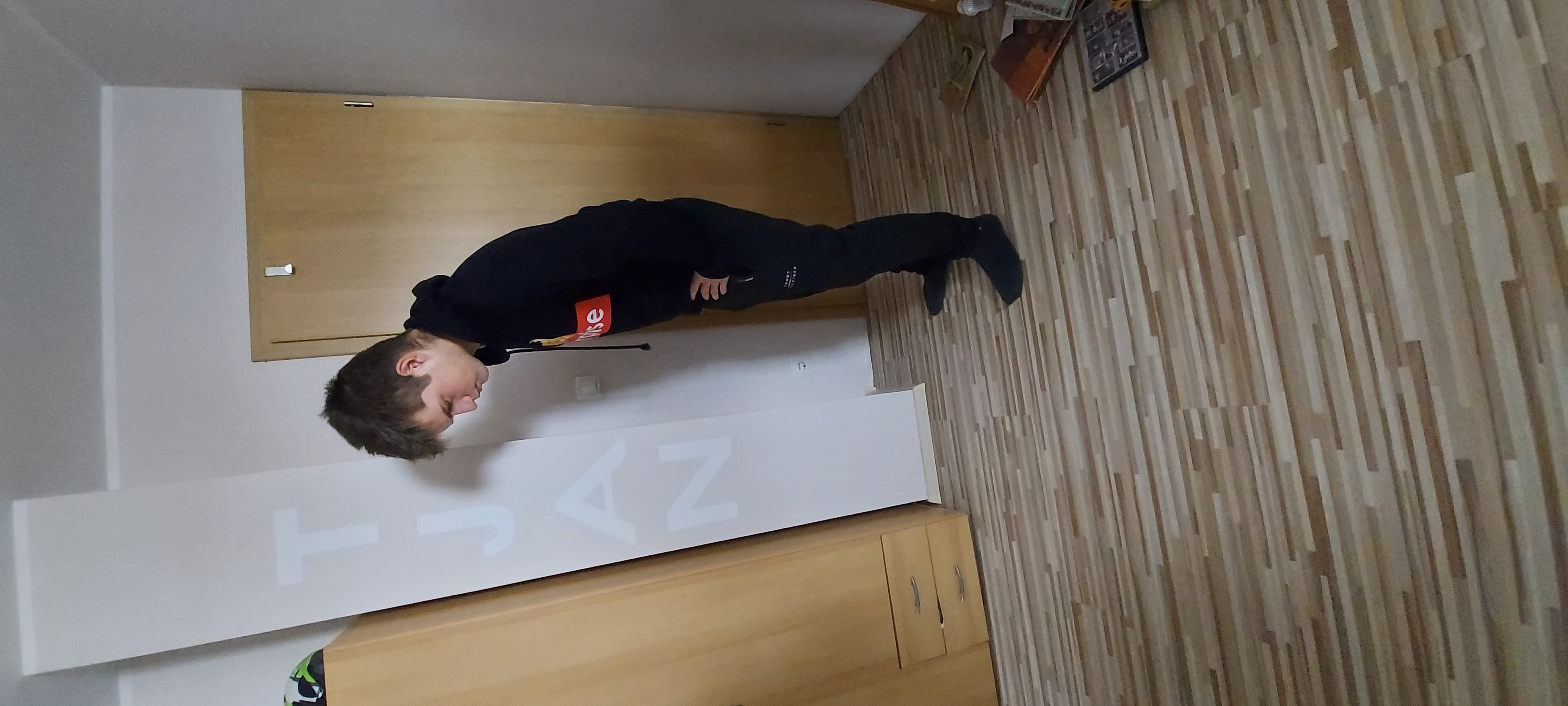 Razgibavanje kolen
Začetni položaj :
Stojimo rahlo sklonjeni, tako da lahko 
roke položimo na kolena.

Izdedba:
 Z rokami na kolenih krožimo 20 sekund v levo smer in 
 20 sekund v desno.
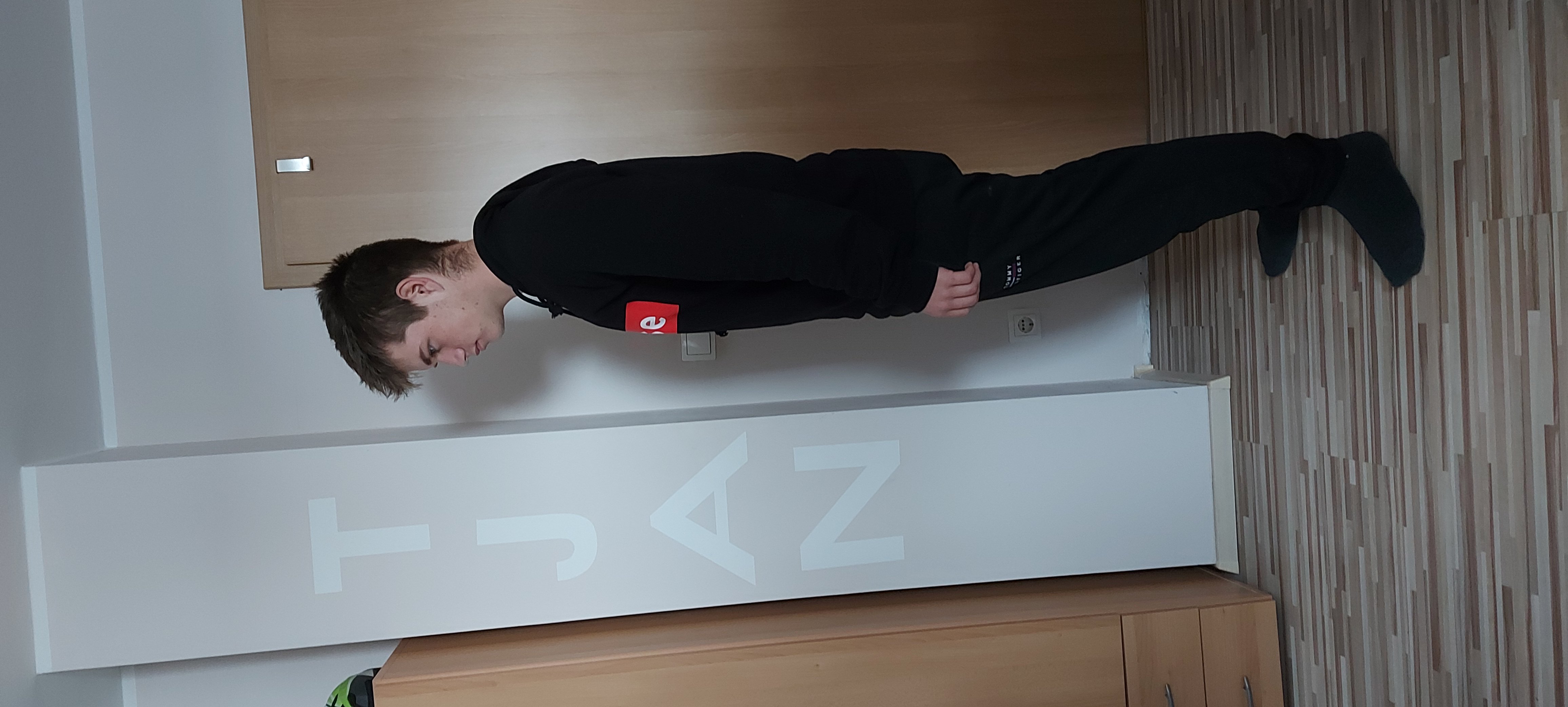 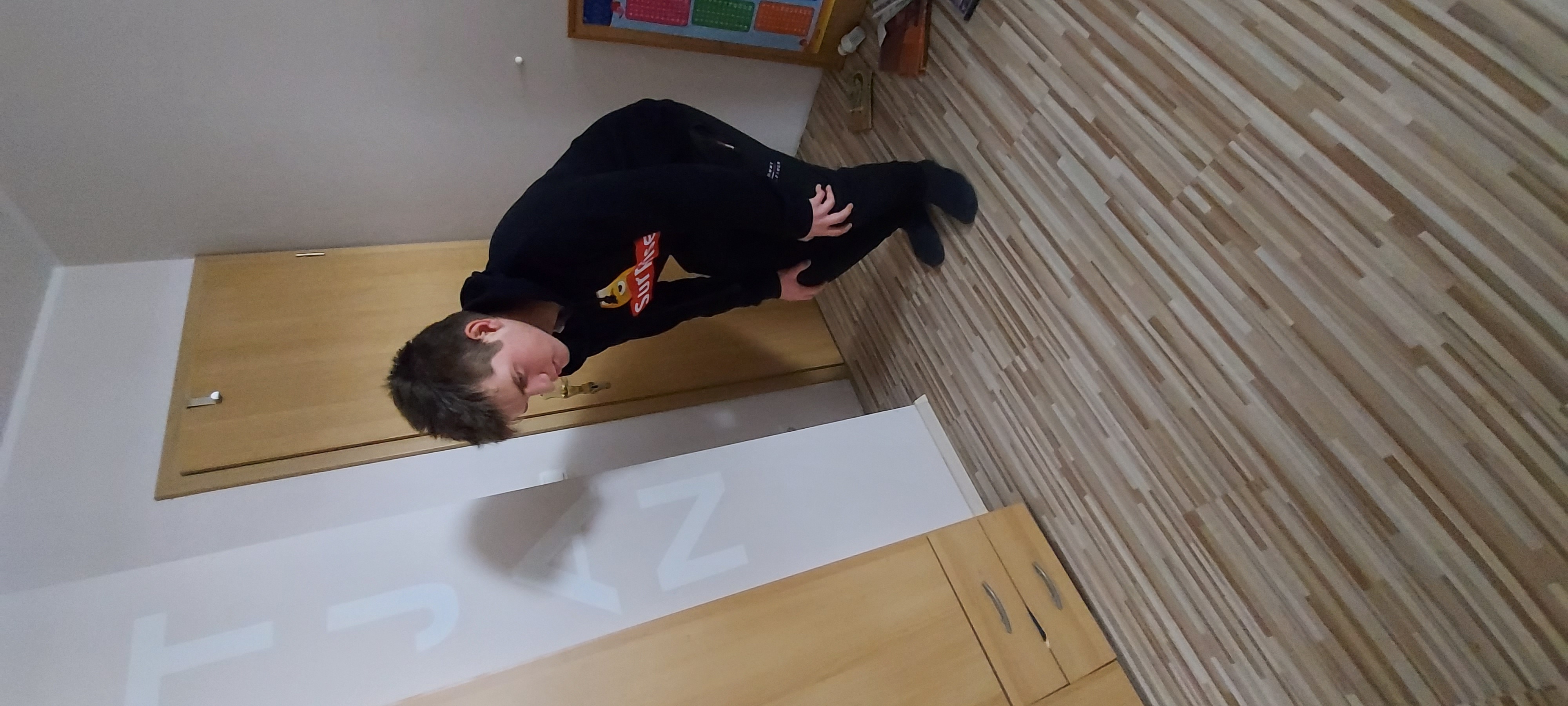 Razgibavanje ramen
Začetni položaj:
 Stojimo poravnano in roke imamo sproščene.

Izvedba:
20 sekund krožimo z obema rokama naprej,
 in 20 sekund nazaj.
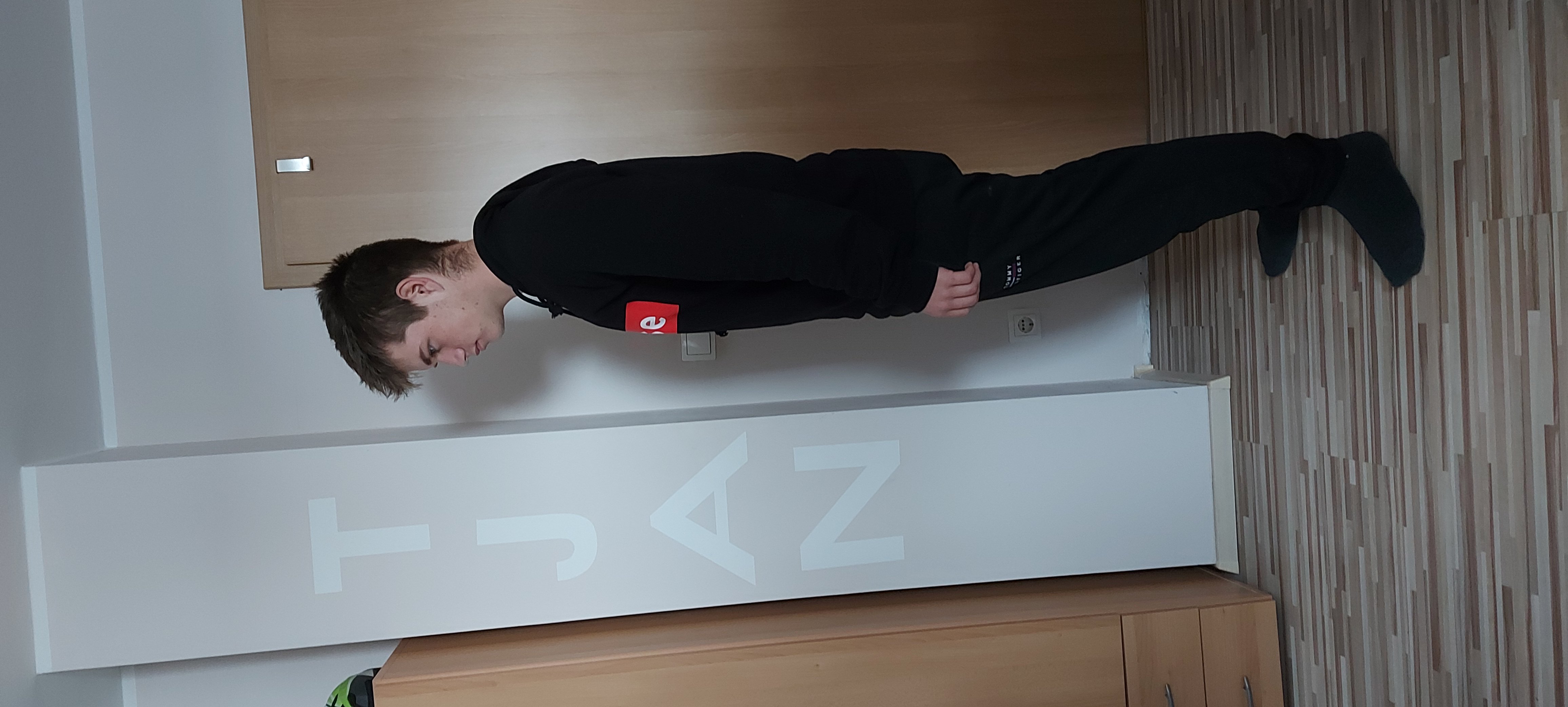 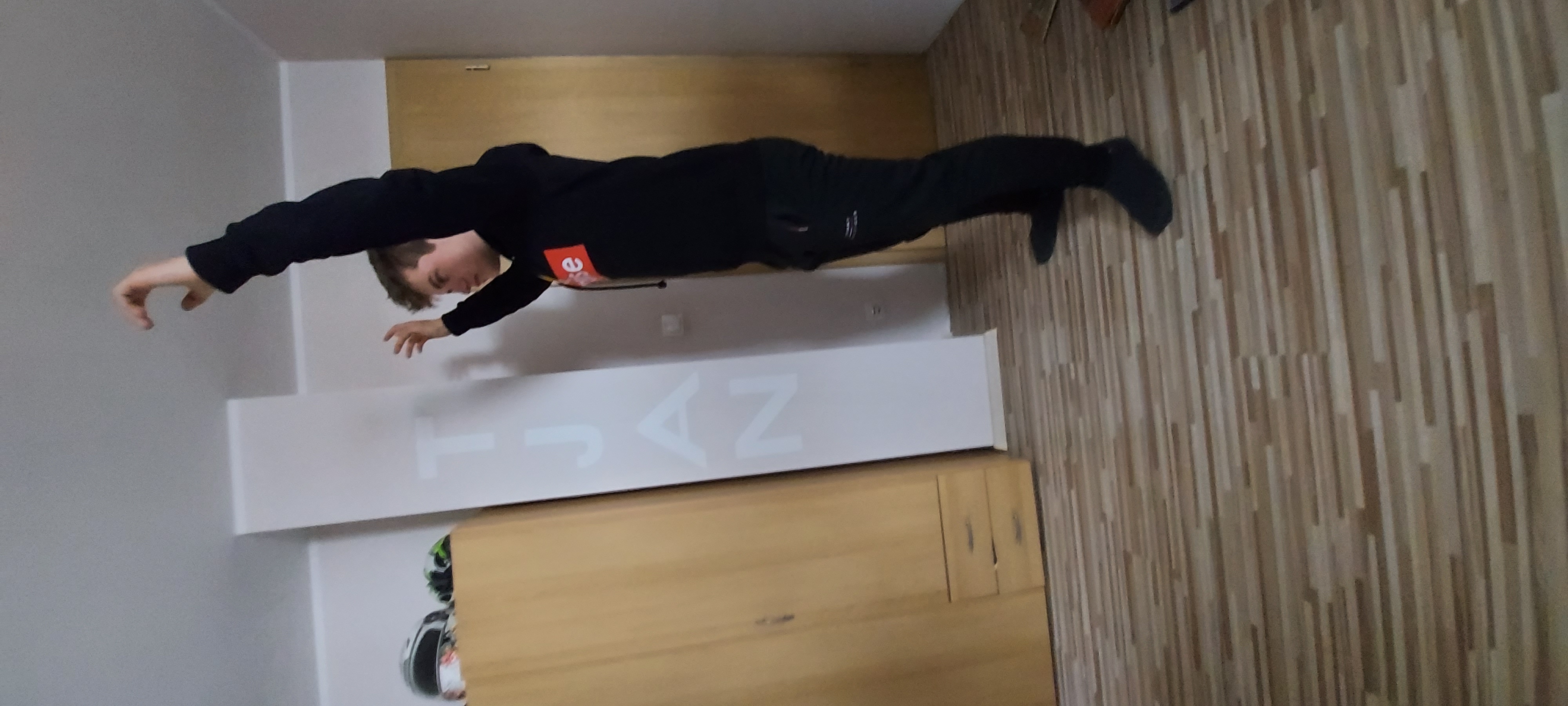 Razgibavanje komolcev
Začetni položaj:
Komolce dvignemo v višino ramen ,
tako da pesti gledajo gor.

Izvedba:
 Z komolci krožimo 10 sekund naprej in 10 
 sekund nazaj.
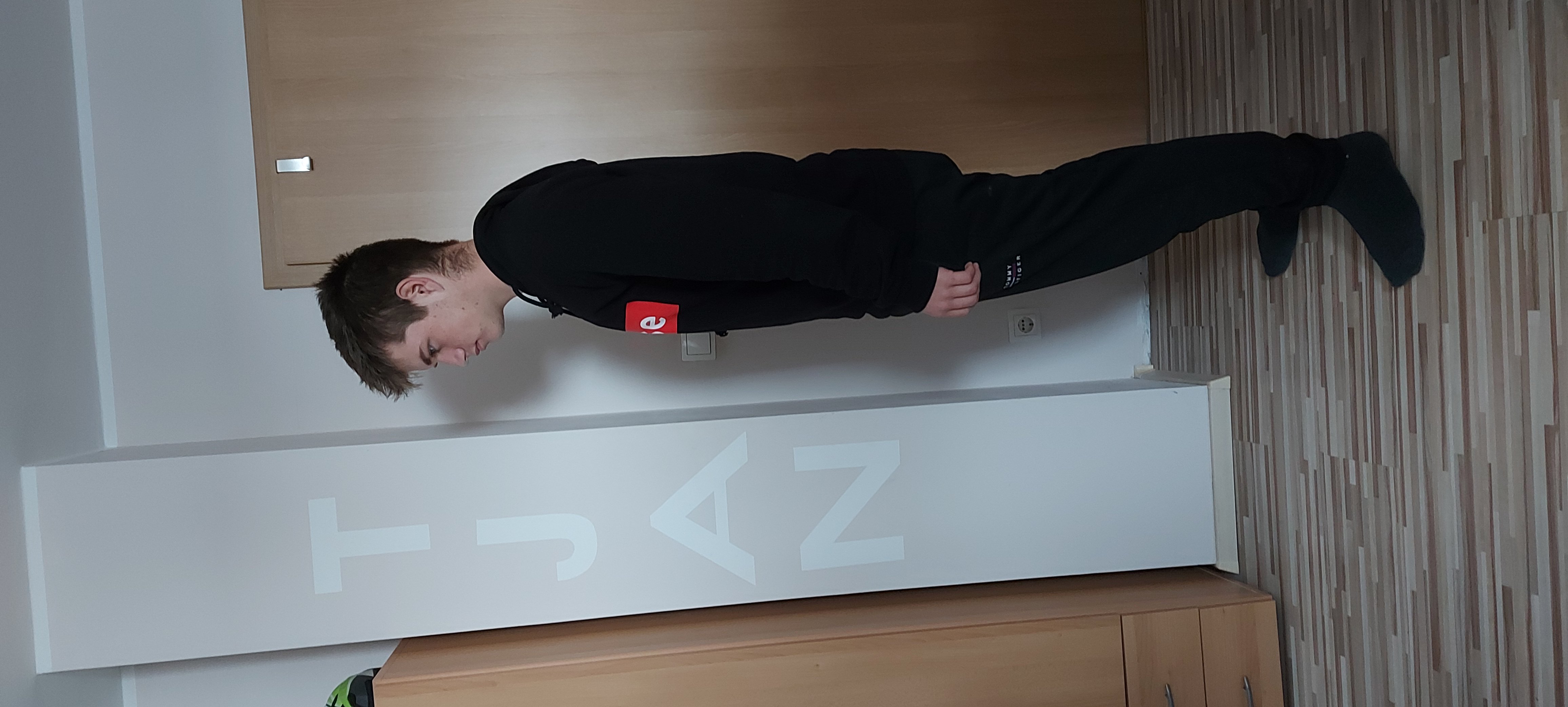 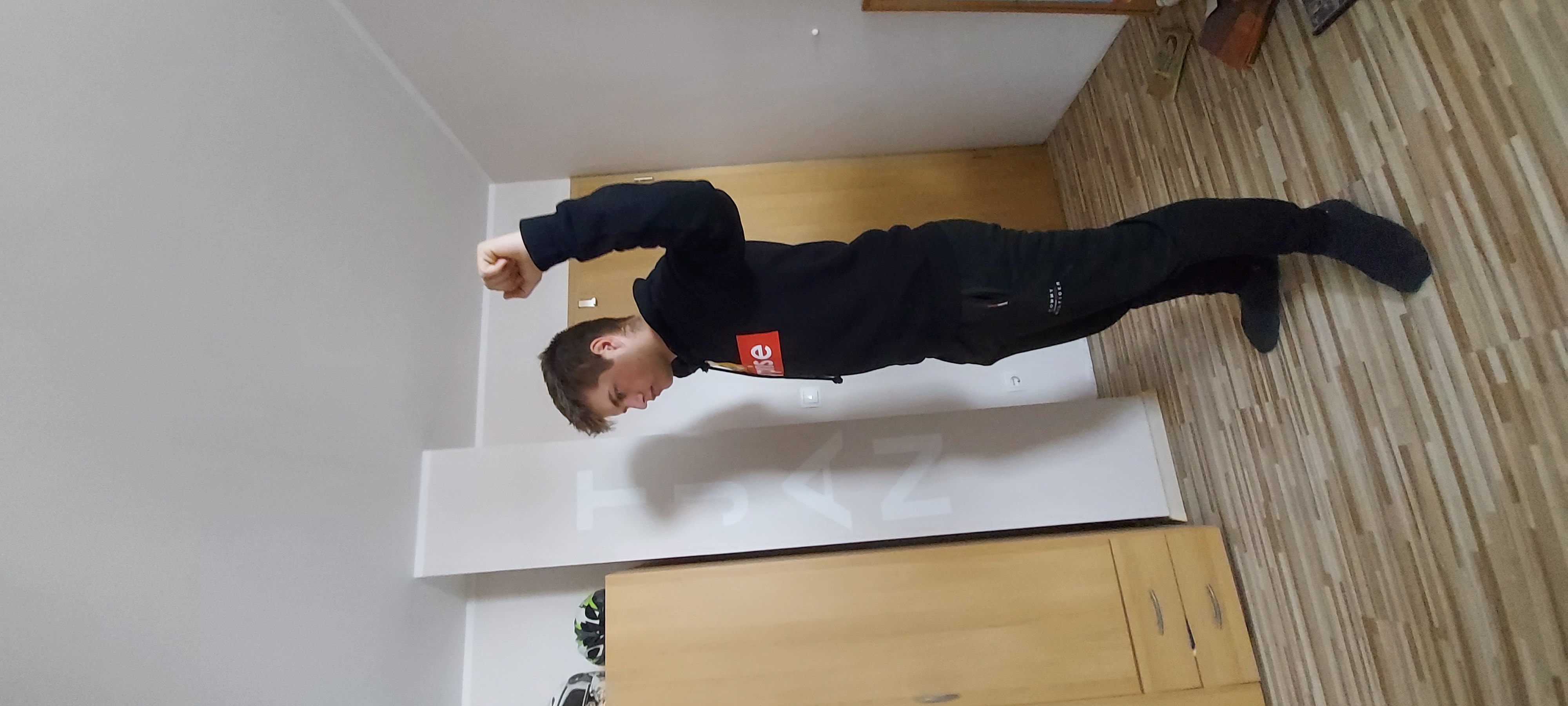 sklece
Začetni položaj:
 Na tla se postavimo v začetni položaj.
In roke postavimo v širino ramen.


Izvedba:
 Iz začetnega položaja se spustimo do tal ,
gledamo naravnost v tla in se dvignemo nazaj.
To ponovimo 10x.
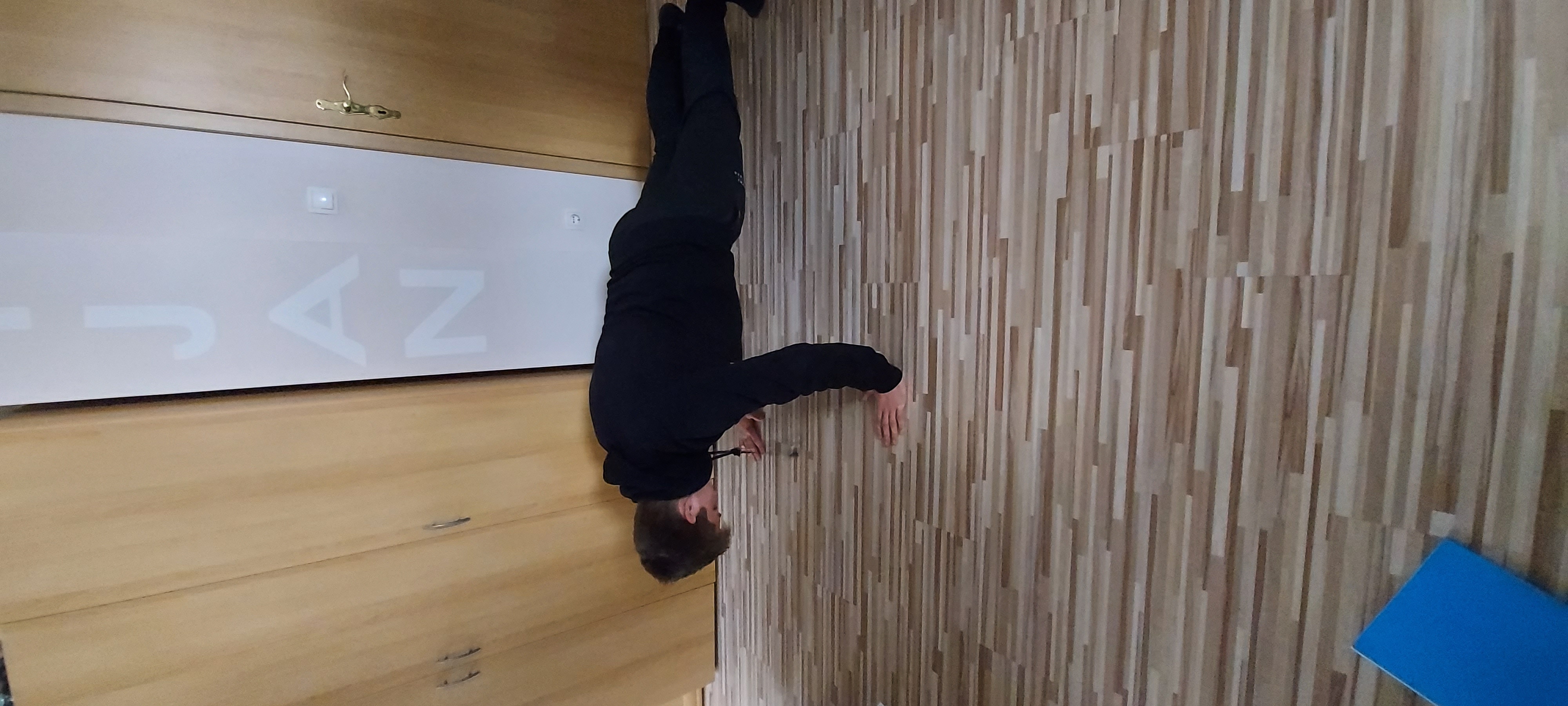 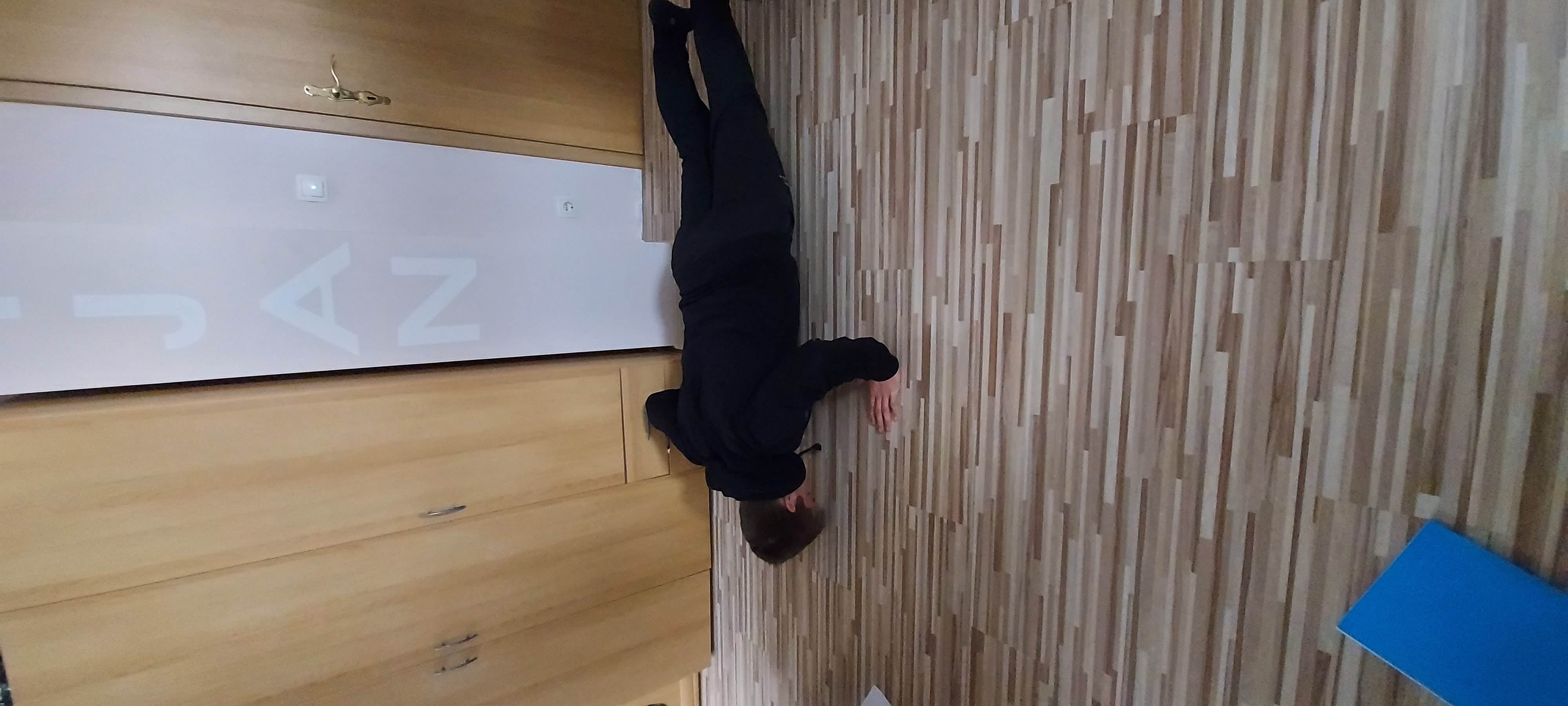 Deska
Začetni položaj:
  Roke postavimo v širino ramen in se dvignemo.


Izvedba:
 Naredimo 2 seriji po 15 sekund.
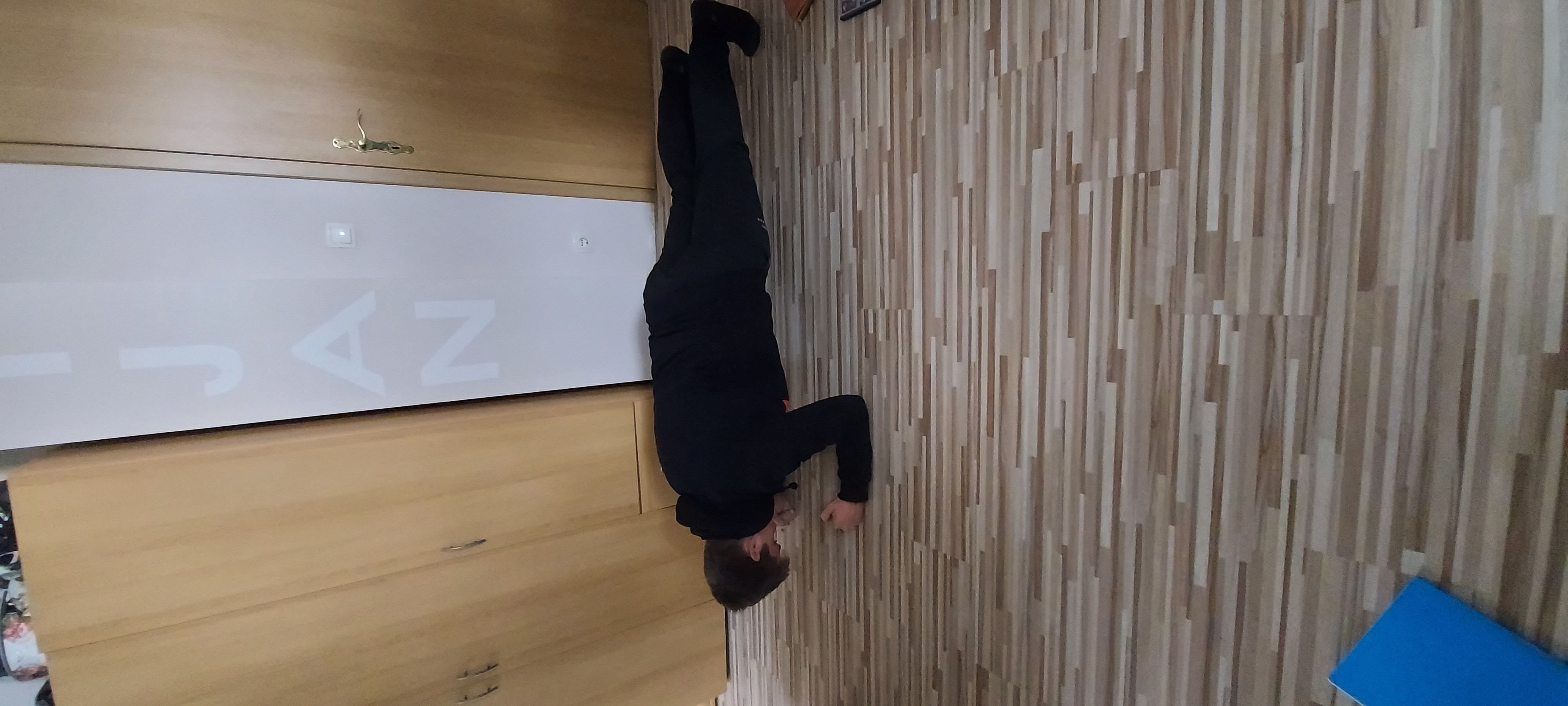 Raztezanje nog
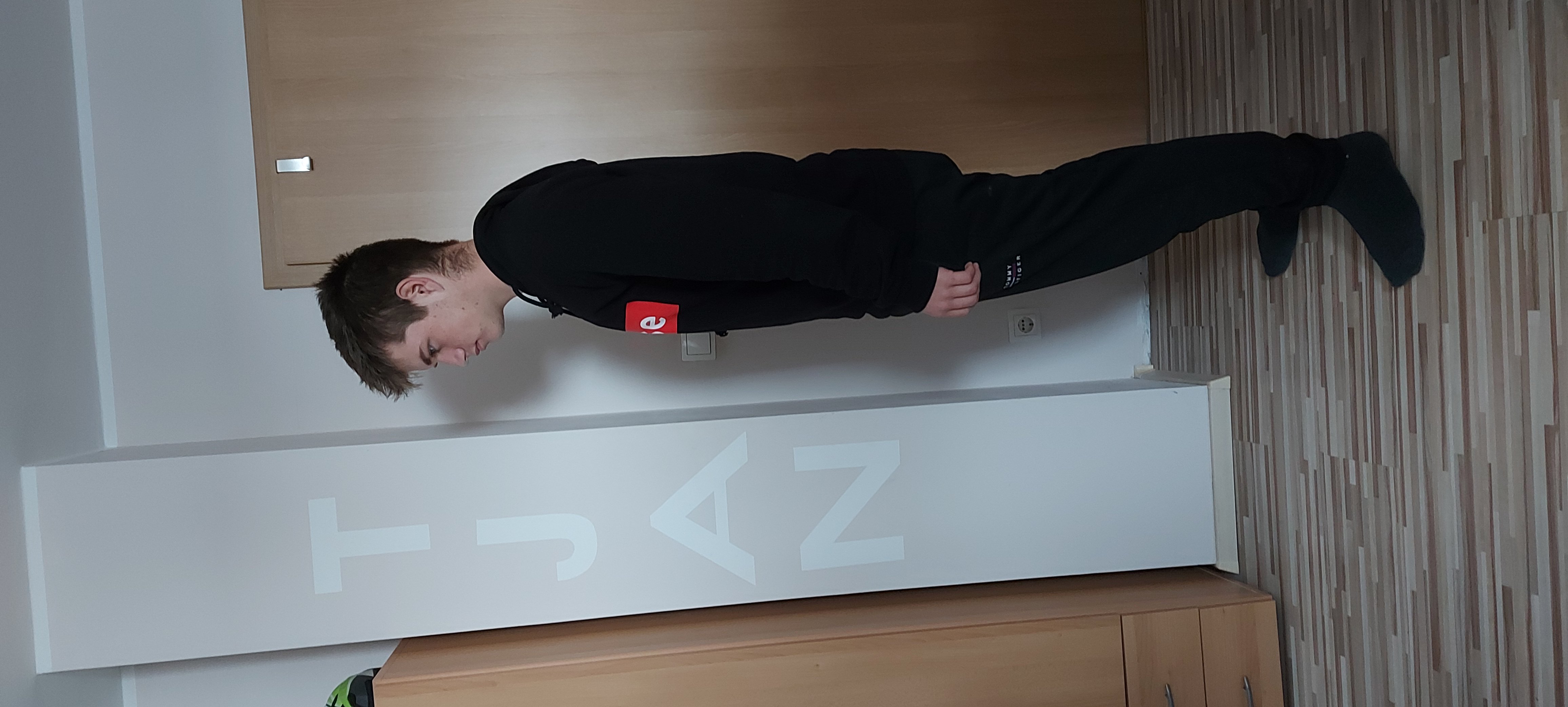 Začetni položaj:
 Stojimo poravnano , nogo upognemo nazaj ter
 se držimo za glježenj.


Izvedba:
 Najprej desno nogo držimo 15 sekund
 nato še levo.
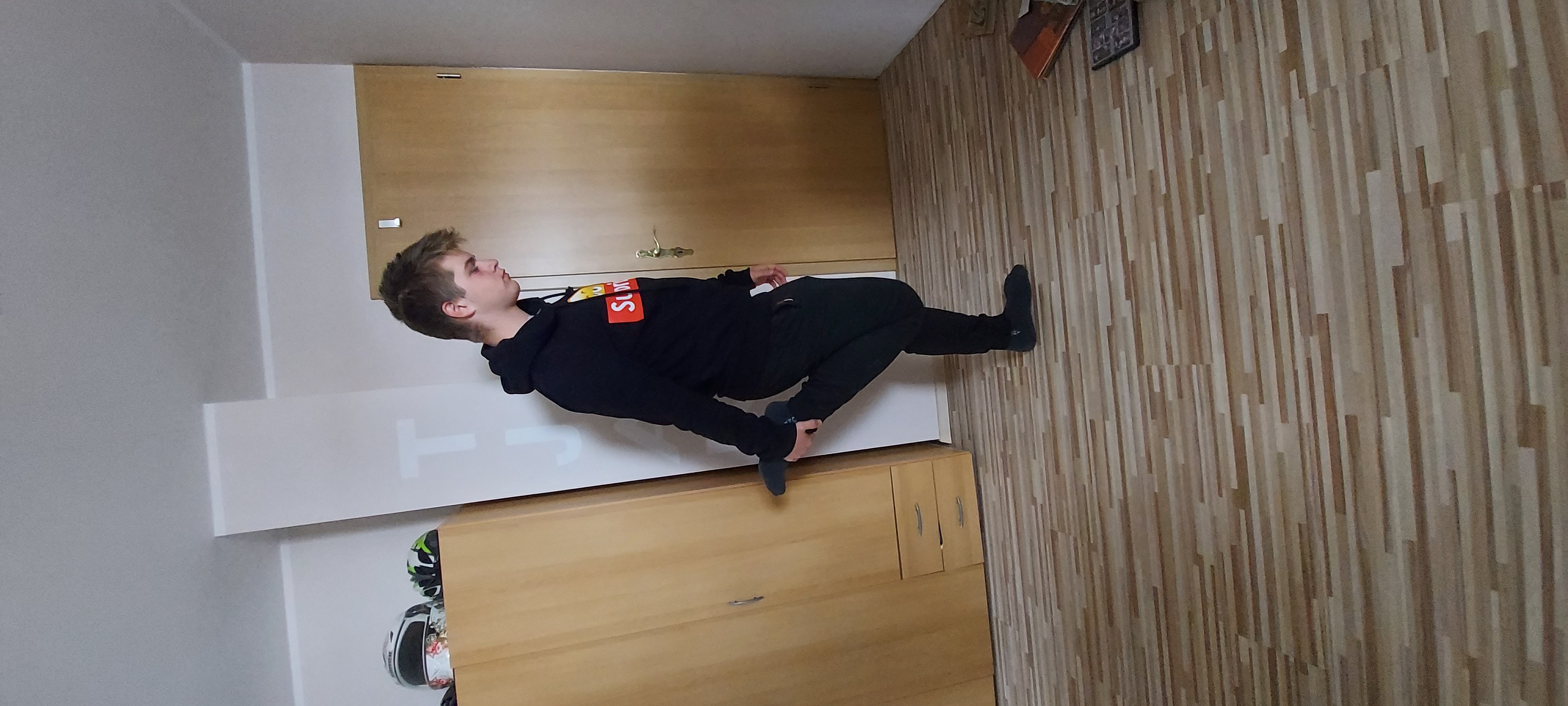